Части речи
Обобщающий урок по русскому языку 
3 класс
Презентацию выполнила
учитель начальных классов
ГБОУ средней школы № 527  
Орлова Марина Витальевна
Цели, задачи
Систематизировать  полученные знания о морфологических признаках частей речи.
Выполнять учебные задания, используя правила.
Взаимодействовать в рамках учебного сотрудничества, принимать во внимание позицию партнера
Ожидаемые результаты
Учащиеся научатся
 пользоваться полученными знаниями о морфологических признаках частей речи
формулировать понятные высказывания, используя термины
адекватно использовать речь для представления результата
Части речи
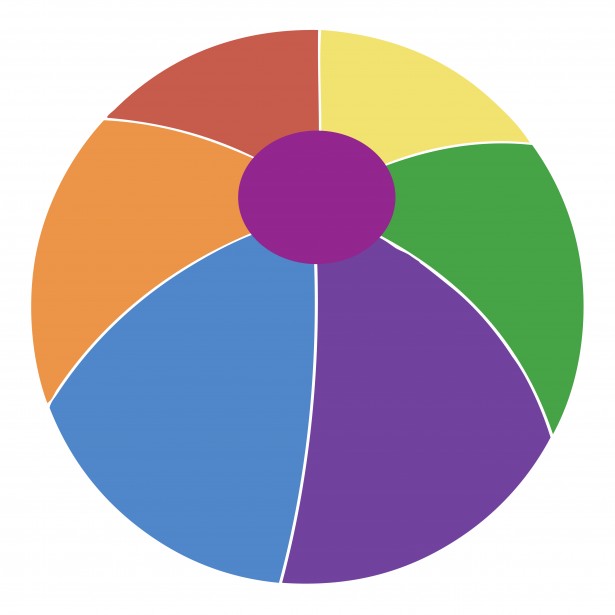 мяч
предмет
разноцветный 
резиновый
круглый
признак предмета
покатился
действие предмета
Существительное
Кто? Что?
Что сделают?
Какой?
Кому? Чему?
Кого? Что?
Что сделал?
Что делают?
О ком? О чем?
Кем? Чем?
Что сделать?
Что делать?
Что сделаю?
Какая?
Что делаем?
Что делаю?
Какие?
Кого? Чего?
Какое?
Прилагательное
Кто? Что?
Что сделают?
Какой?
Кому? Чему?
Кого? Что?
Что сделал?
Что делают?
О ком? О чем?
Кем? Чем?
Что сделать?
Что делать?
Что сделаю?
Какая?
Что делаем?
Что делаю?
Какие?
Кого? Чего?
Какое?
Глагол
Кто? Что?
Что сделают?
Какой?
Кому? Чему?
Кого? Что?
Что сделал?
Что делают?
О ком? О чем?
Кем? Чем?
Что сделать?
Что делать?
Что сделаю?
Какая?
Что делаем?
Что делаю?
Какие?
Кого? Чего?
Какое?
Продолжи высказывания
Имена существительные имеют постоянные признаки:
нарицательные или собственные, одушевленные или неодушевленные, род
Имена существительные могут изменяться по
числам и падежам
Имена прилагательные зависят от имен существительных 
и изменяются по
родам, числам и падежам
Глаголы в предложении могут стоять в
Настоящем, будущем и прошедшем времени
В настоящем и будущем времени изменяются по
лицам и числам
в прошедшем времени
по родам и числам
Части речи